PowerPoint
SmartArt invoegen
Soms wil je in een afbeelding laten zien hoe sommige stappen elkaar opvolgen
Soms wil je laten zien hoe een hiërarchie binnen een bedrijf werkt

Dit kan met SmartArt
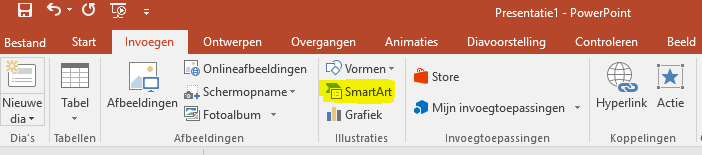 SmartArt
Veel verschillende opties mogelijk
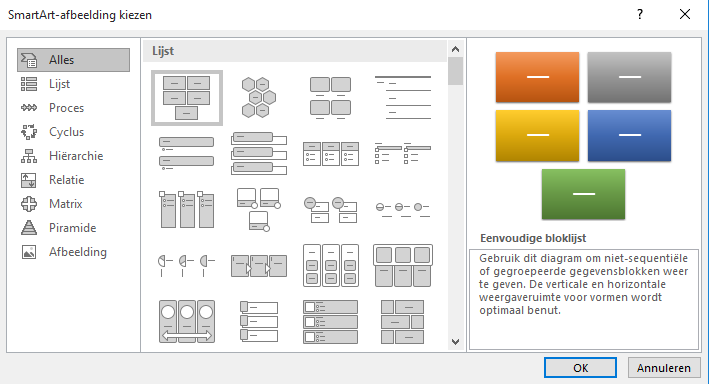 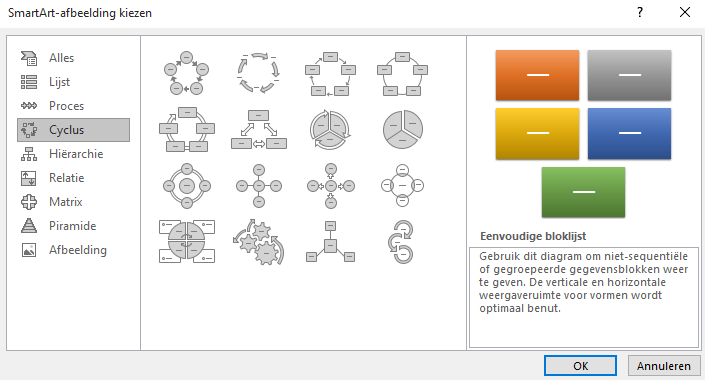 Cyclus school
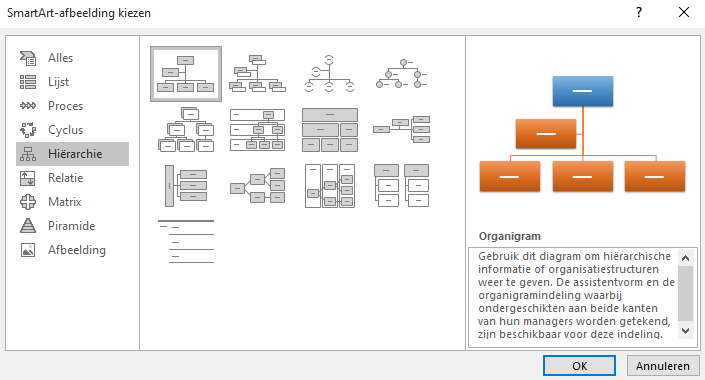 Hiërarchie in school
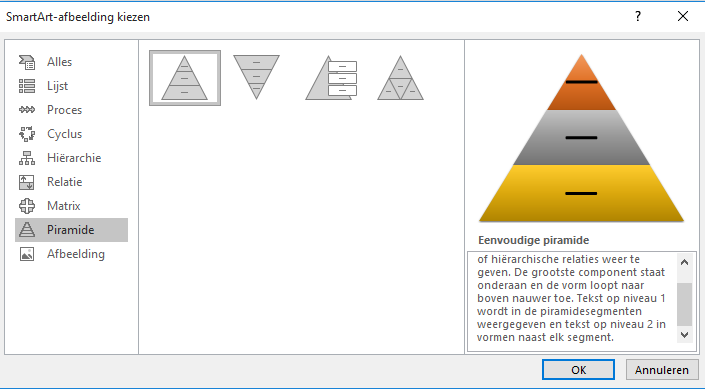 Piramide
Opmaak Smart-art
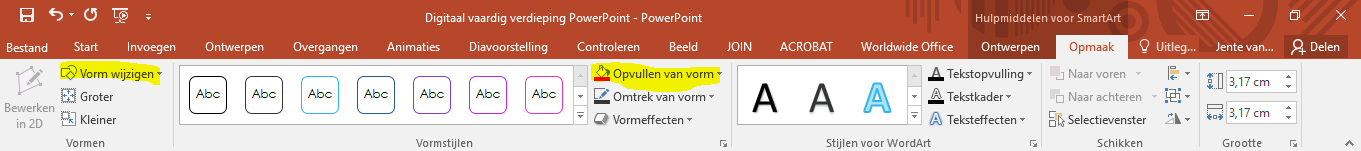 Zelf aan de slag: Opdracht 1
Maak in PowerPoint een hiërarchie van hoe het bij jou is op stage
Sla deze op in je Digitale Portfolio
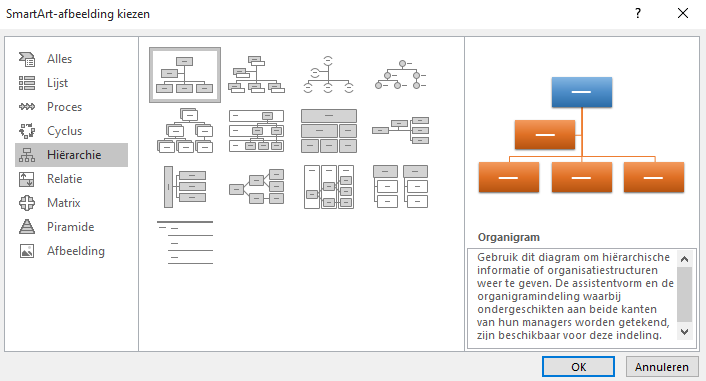 Opdracht 2
Maak een Cyclus en zet de volgende punten erin:

Geef elk rondje een andere kleur
Geef elk rondje een andere vorm


Sla deze op in je digitale portfolio
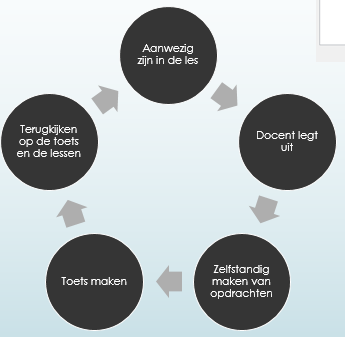 Opdracht 3
Piramide maken wat voor over jou doel over vijf jaar
Elke tree is een jaar        Toevoegen trede 
Welke stap maak je welk jaar
Maak deze periode mooi bij opmaak
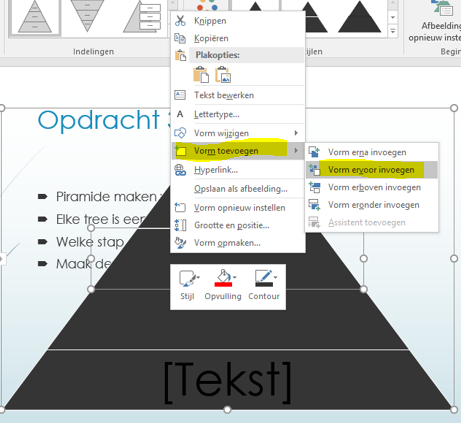